«По страницам Красной Книги Ростовской области»
Николай Иванович Рыленко
ПРИРОДА В ОПАСНОСТИ!
ПРИРОДУ
НУЖНО
БЕРЕЧЬ!
Красная книга Ростовской области была издана в 2004 году
ТИХИЙ   ДОН
Экологические знаки
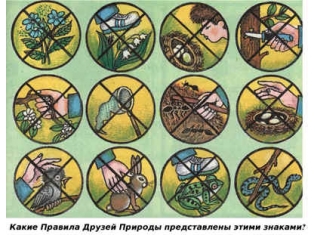 Корсак
ДРОФА
ВЫДРА
ОСЁТР
БЕЛУГА
СТЕРЛЯДЬ
ДИКАЯ КОШКА
НОРКА
ПЕЛИКАН
ОРЛАН
ПРЕКРАСЕН МИР ПРИРОДЫ
Мы – хозяева Земли.Мы охранять её должны.